ECV Requirements
Wolfgang Wagner
GCOS Requirements Table
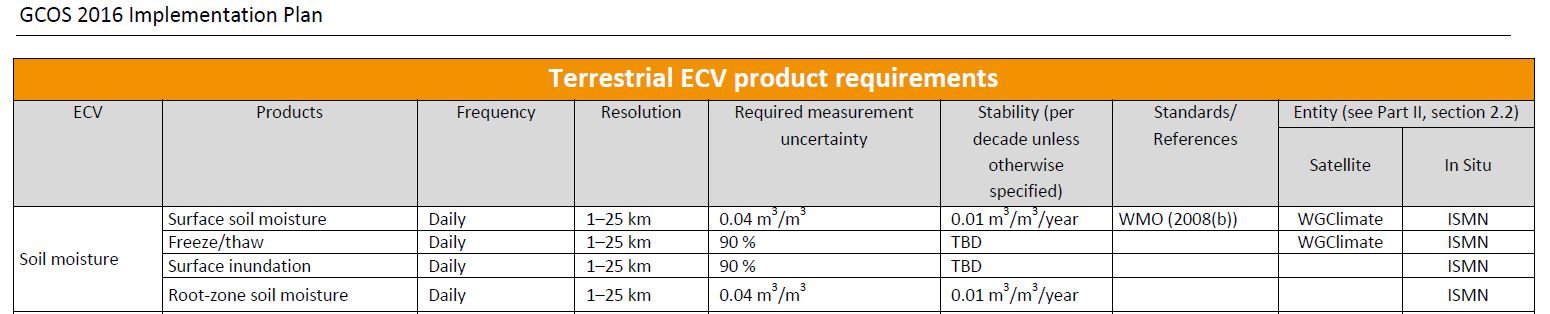 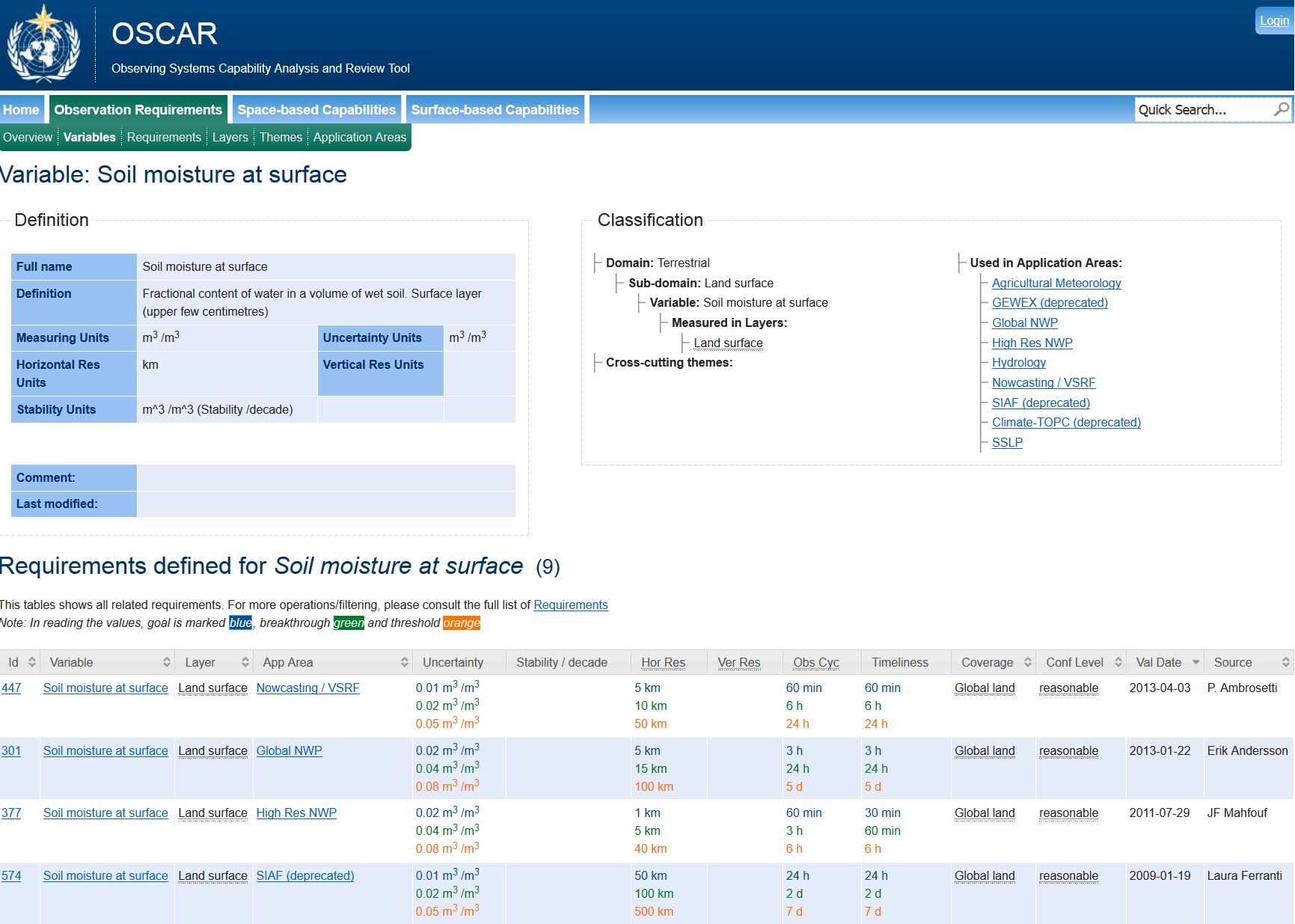 https://www.wmo-sat.info/oscar/variables/view/149
Proposal for Revised GCOS Table
DEFINITION
NAME: Surface soil moisture
DEFINITION: Surface soil moisture refers tothe water content in the topmost soil layer (usually taken to be 0-5 cm)
MEASURMENT UNIT: m3/m3 (volumetric soil moisture)
UNCERTAINTY METRIC: Unbiased root mean square error
UNIT OF UNCERTAINTY METRIC: m3/m3
STABILITY METRIC: Maximum drift over reference period
UNIT OF STABILITY METRIC: m3/m3 per reference period
REQUIREMENTS
UNCERTAINTY
STABILITY
HORIZONTAL RESOLUTION
VERTICAL RESOLUTION (may by NA)
TEMPORAL SAMPLING
TIMELINESS?


METHODS
Uncertainty propagation
Direct comparison with area-averaged in situ soil moisture over densely instrumented networks
All field require explanatory notes
Account for different climate applications by three levels approach?
Terminology for 3-Level Approach
OSCAR: threshold – breakthrough – goal
EUMETSAT H-SAF: threshold – target - optimal
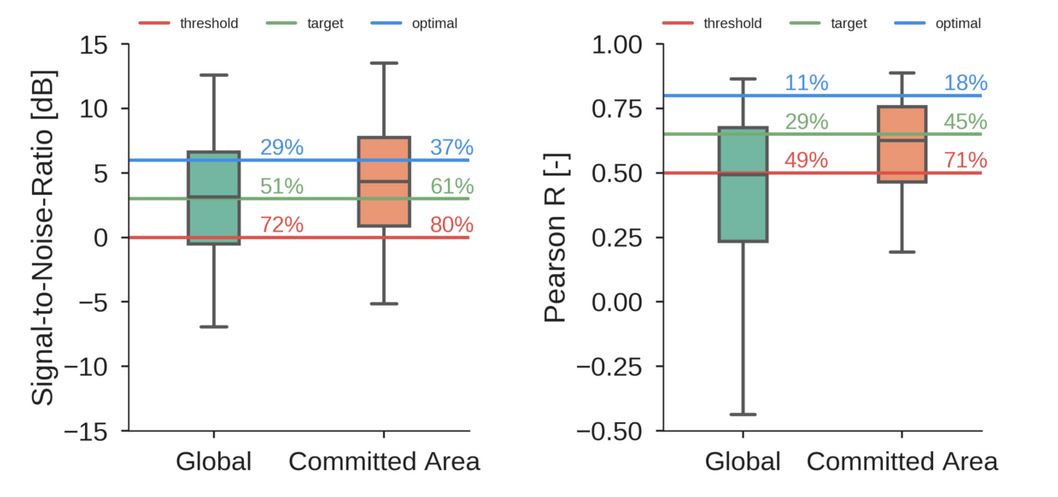 On-line Validation Report for H111 Metop ASCAT DR2017 SSM time series 12.5 km sampling
http://rs.geo.tuwien.ac.at/h-saf/H111/report.html
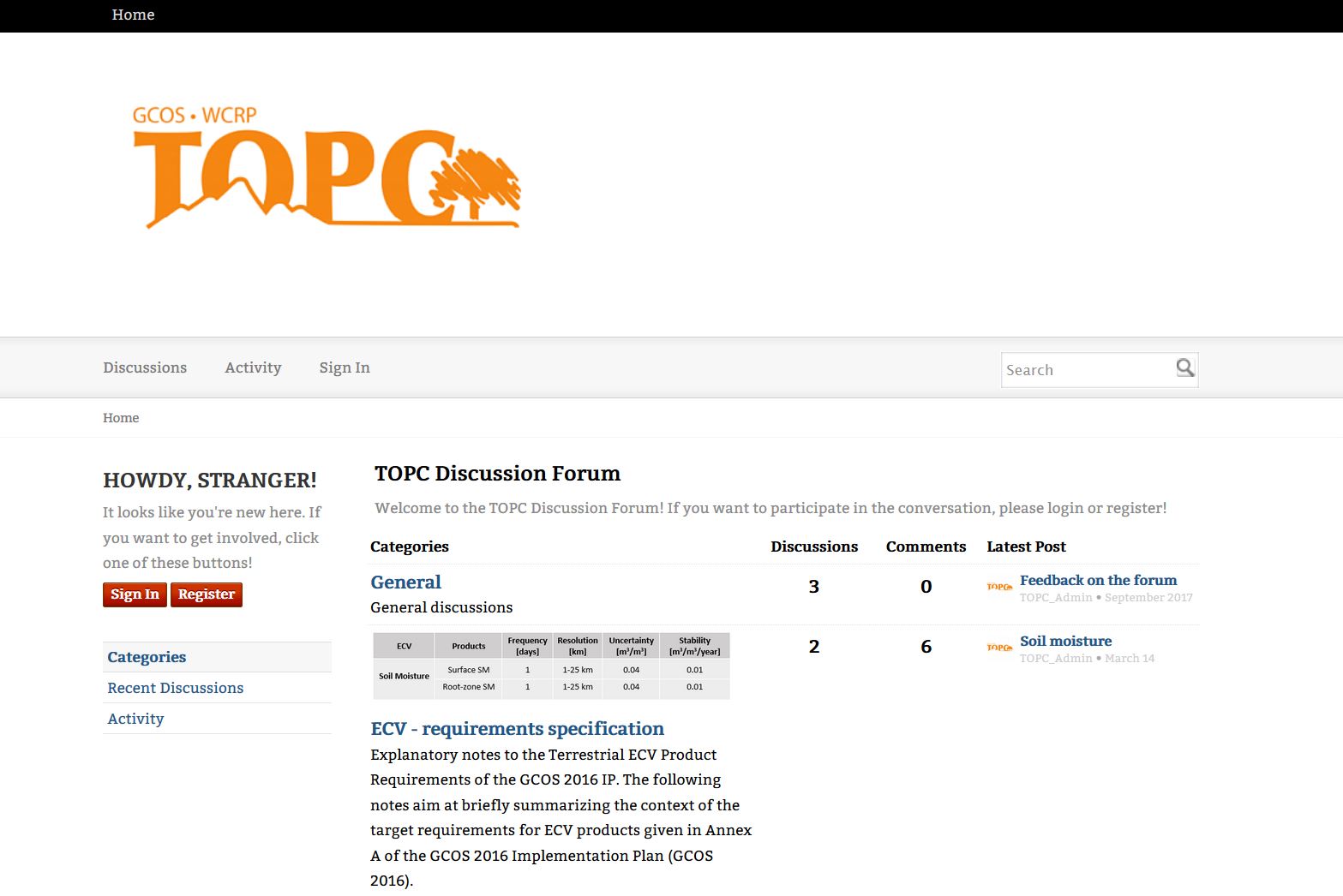